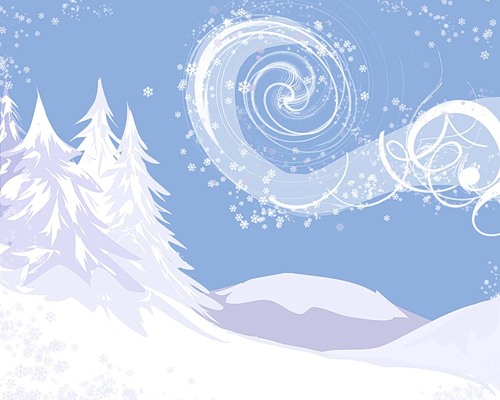 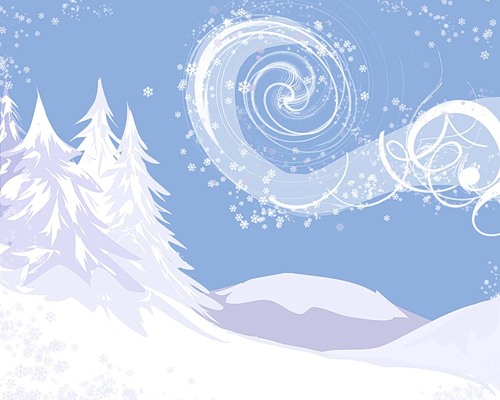 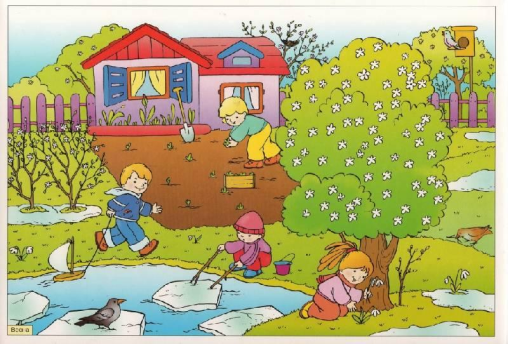 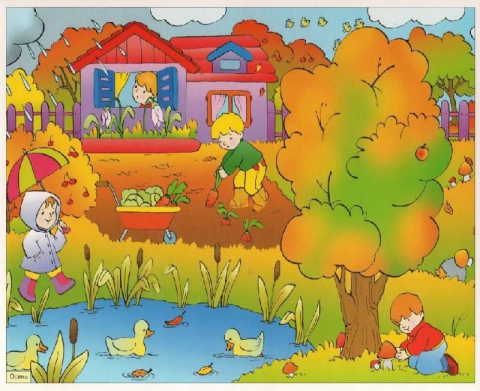 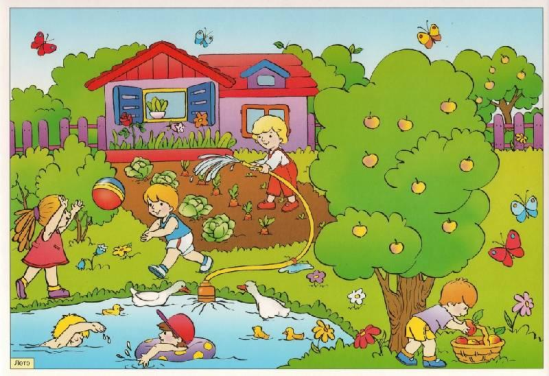 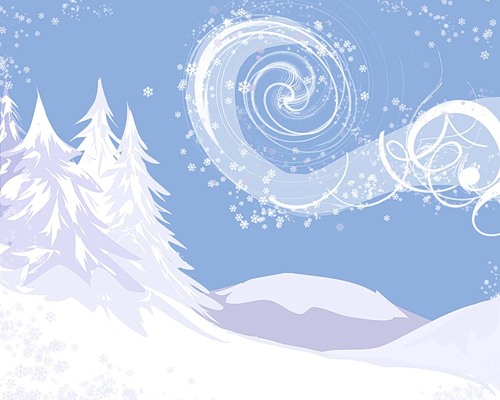 Ф и з м и н у т к а
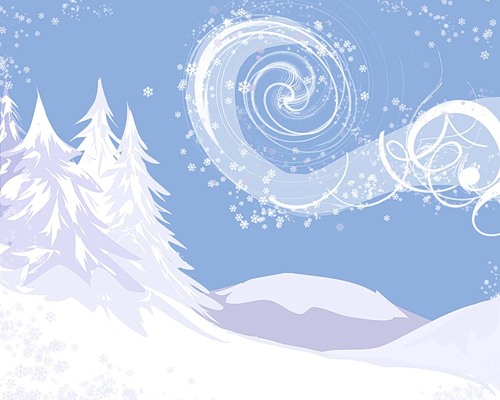 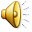